Ontwikkeling en validatie van microsatellieten voor de soort   Dictyota dichotoma (Dictyotales, Phaeophyceae)
Dewilde Frederik 
Universiteit Gent
Onderzoeksgroep algologie
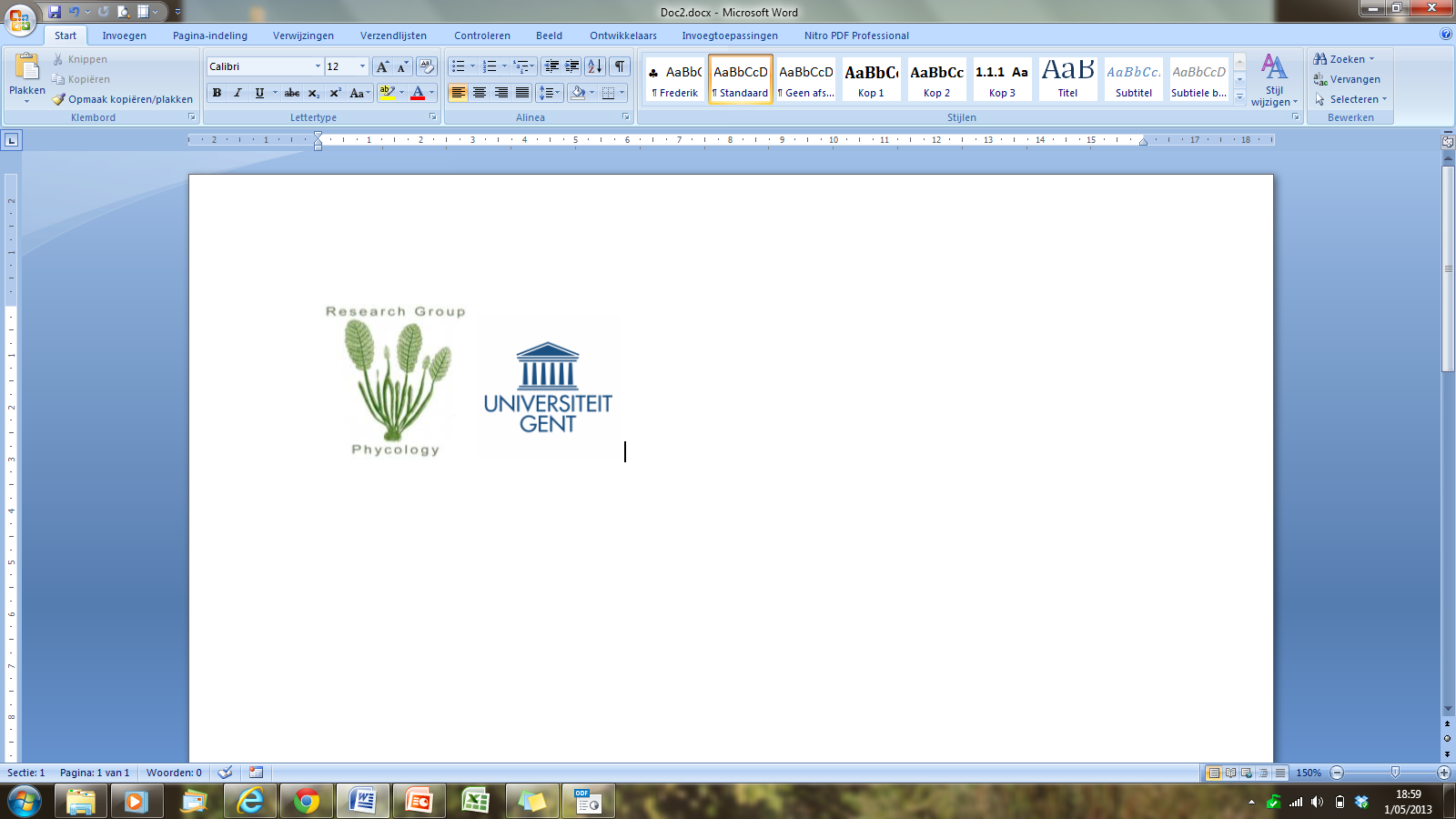 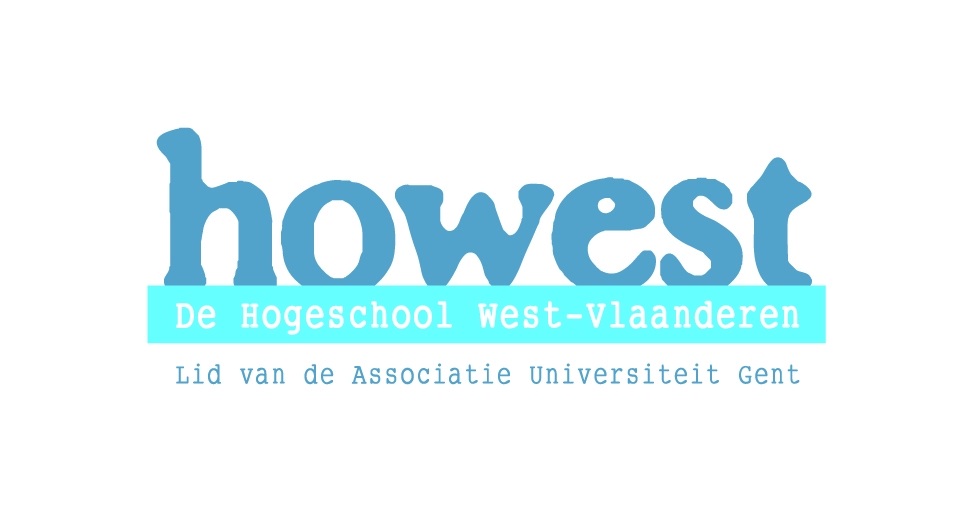 Overzicht
Situering
Bruinwieren
Microsatellieten
Detectie
Probleemstelling  
Doel
Praktische werk
Resultaat & discussie
Besluit
Bruinwieren
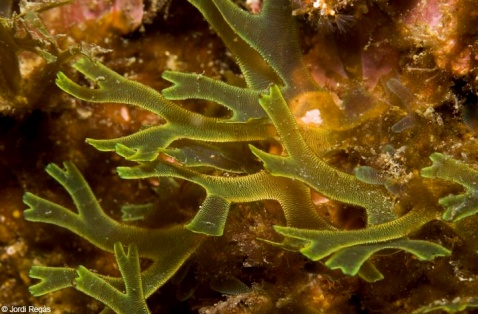 Bruinwier Dictyota dichotoma

Voorkomen

Verwantschap
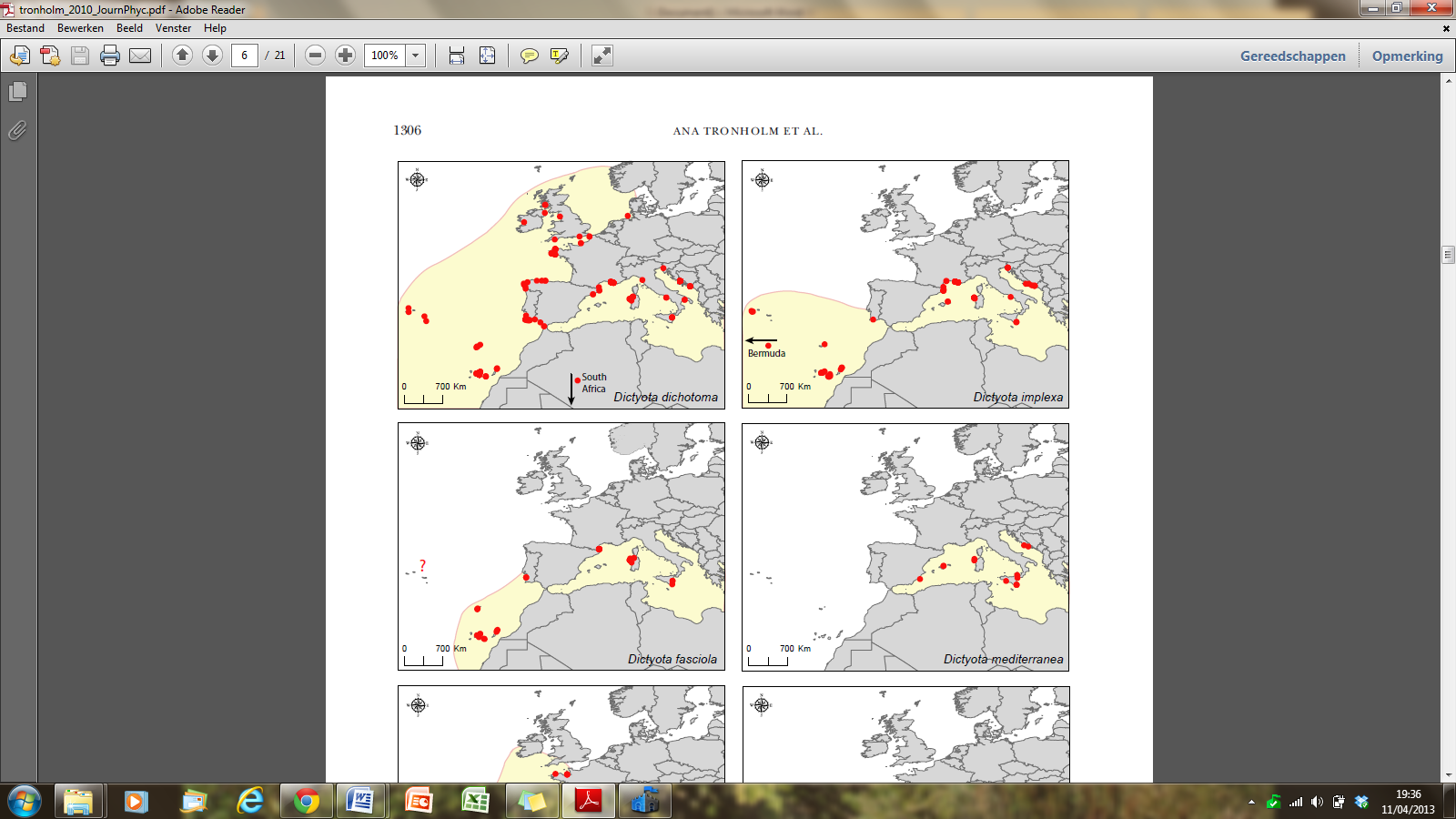 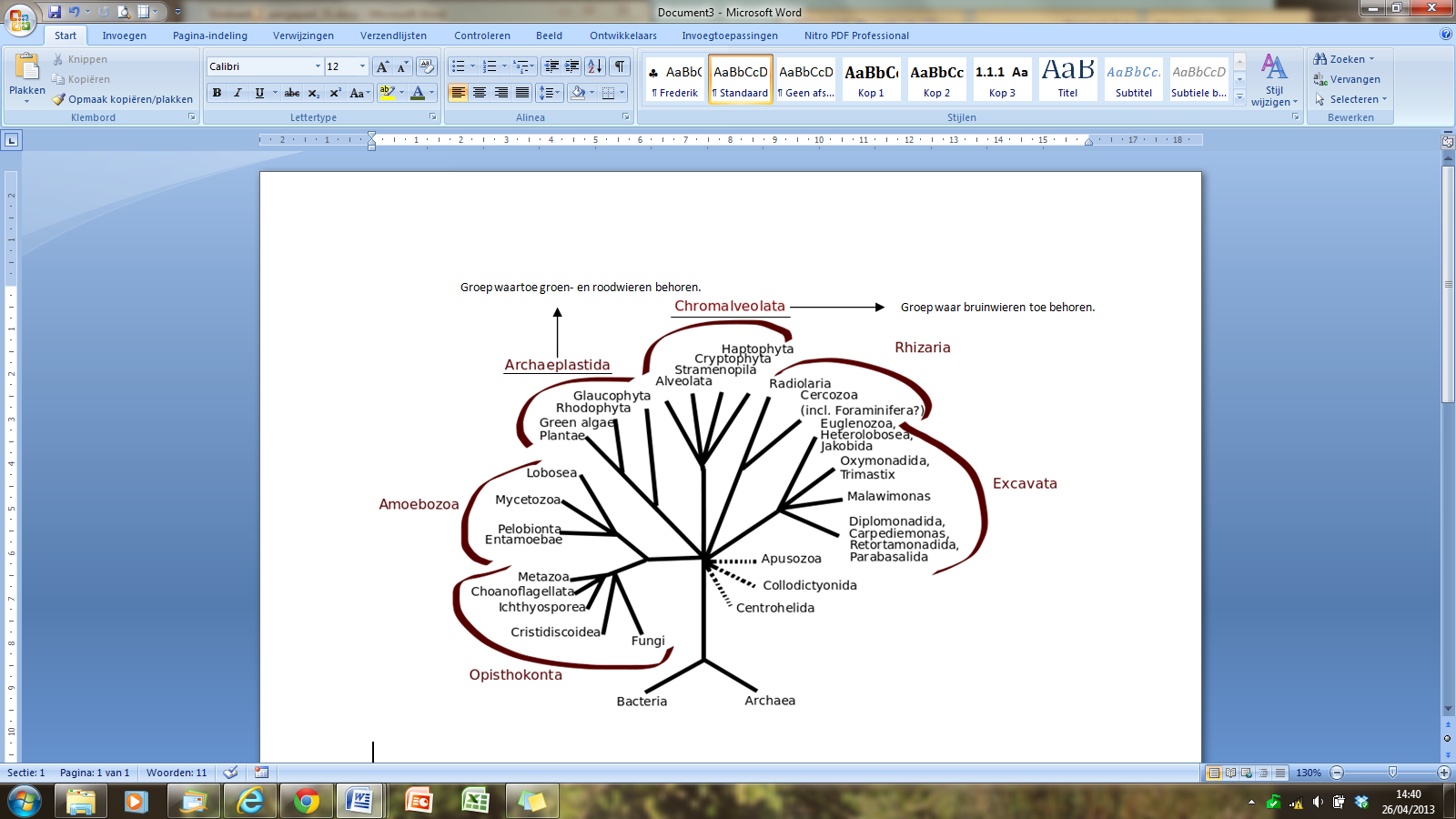 Microsatellieten
Genetische merker

Voordelen
Zeer variabel

Nadelen
Veel aspecifieke producten
Null allele
Allelic dropout
Homoplasie
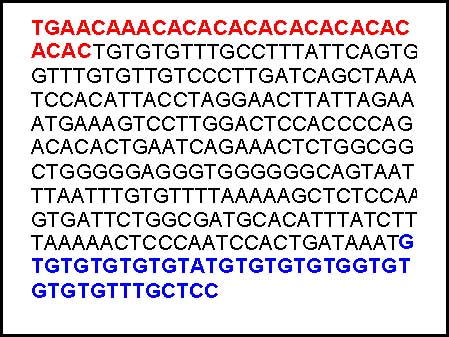 Detectie van microsatellieten
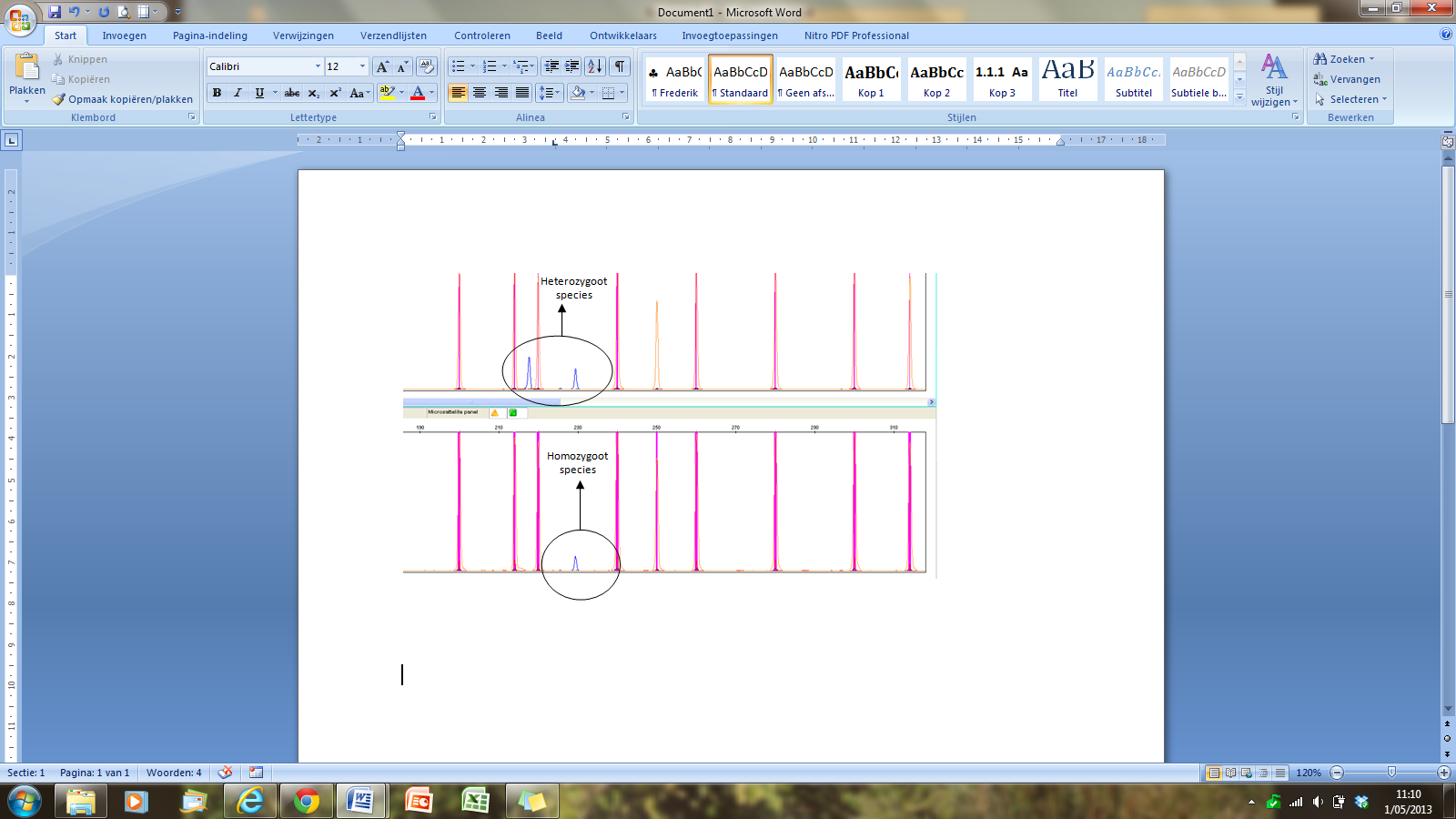 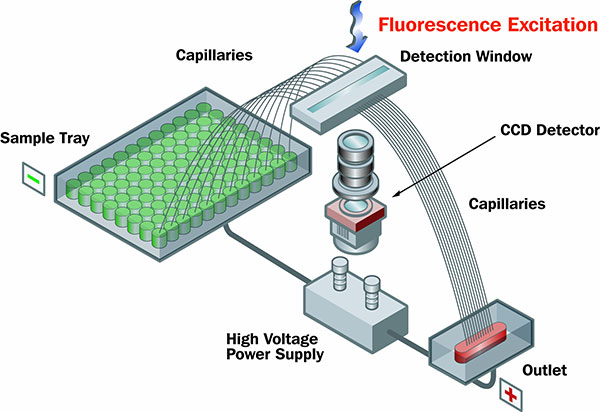 Probleemstelling
Fylogeografie van het species Dictyota dichotoma.

Mitochondriale merkers

Microsatellietmerkers
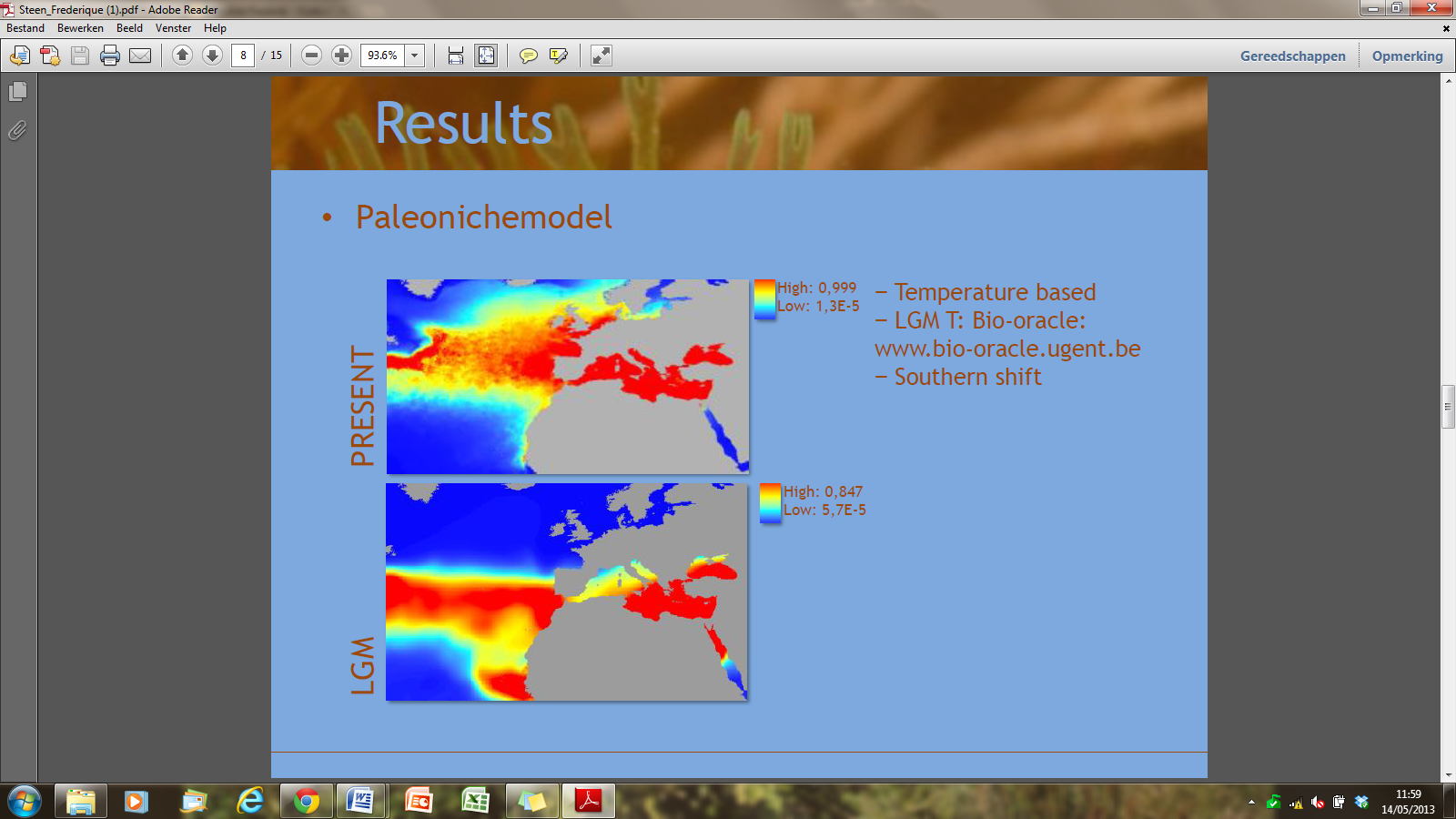 Doel
Optimalisatie van  PCR programma per microsatelliet

Validatie met het programma Genemapper
Materiaal en methoden
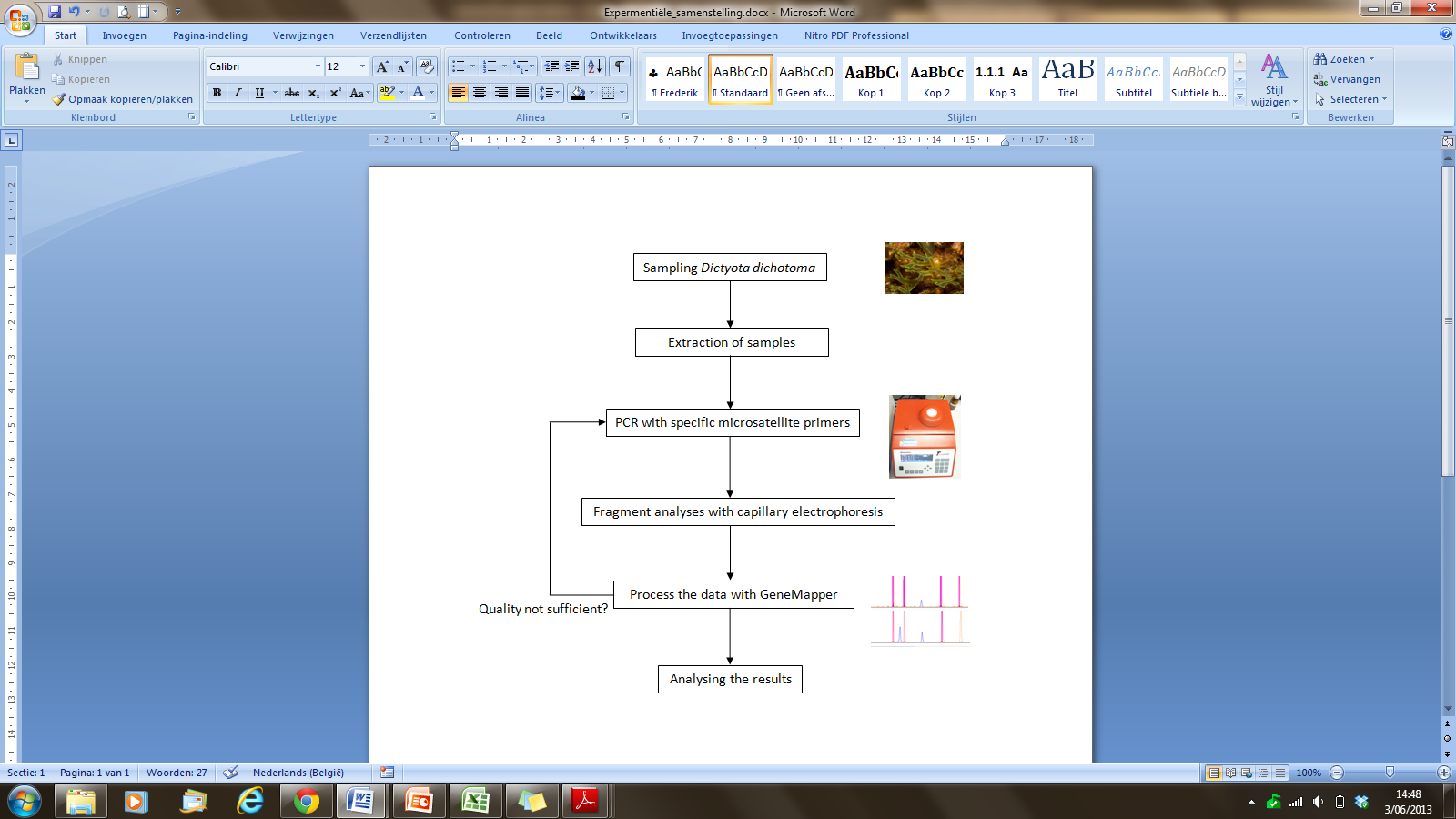 Resultaten & discussie
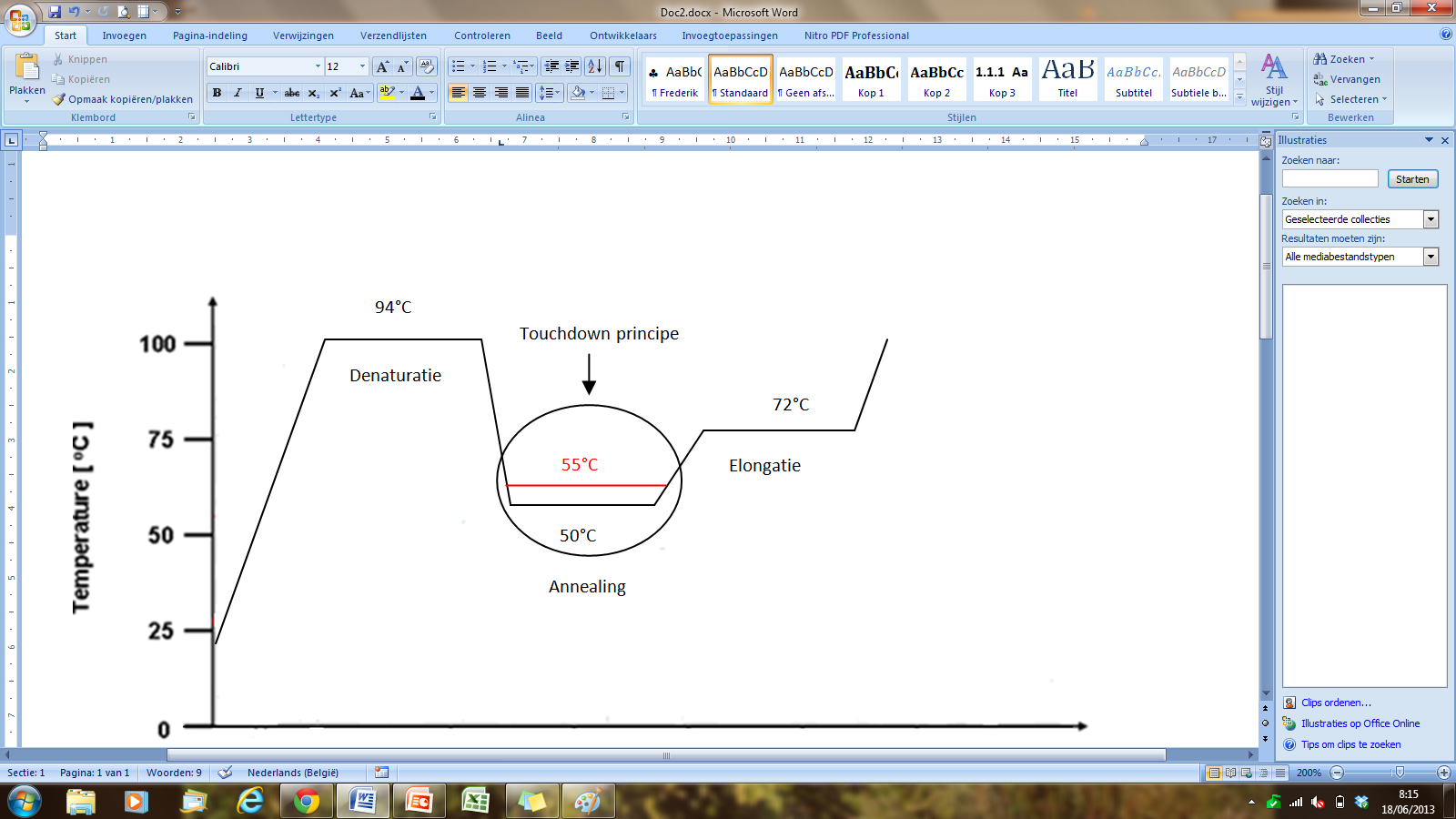 Resultaten & discussie
Heterozygoot

Homozygoot
Resultaten & discussie
Besluit
Optimalisatie van elke microsatellietmerker is verschillend.


Vier microsatellietmerkers bijna geoptimaliseerd en gevalideerd.


In de toekomst moeten er minimum acht microsatellietmerkers geoptimaliseerd worden, dit is nodig om uitspraken te kunnen doen omtrent de fylogeografie van het species Dictyota dichotoma.
Ontwikkeling en validatie van microsatellieten voor de soort   Dictyota dichotoma (Dictyotales, Phaeophyceae)
Dewilde Frederik 
Universiteit Gent
Onderzoeksgroep algologie
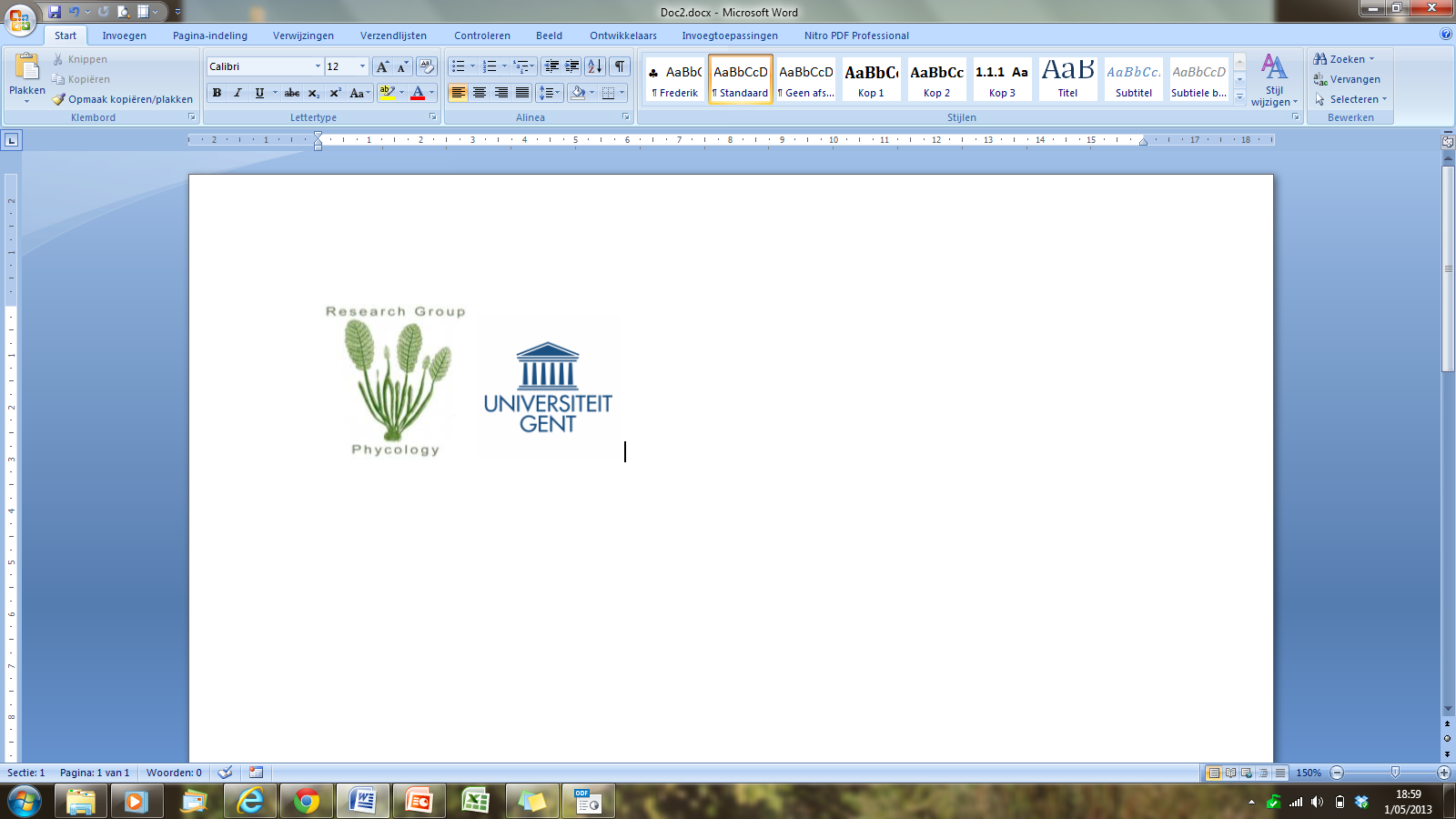 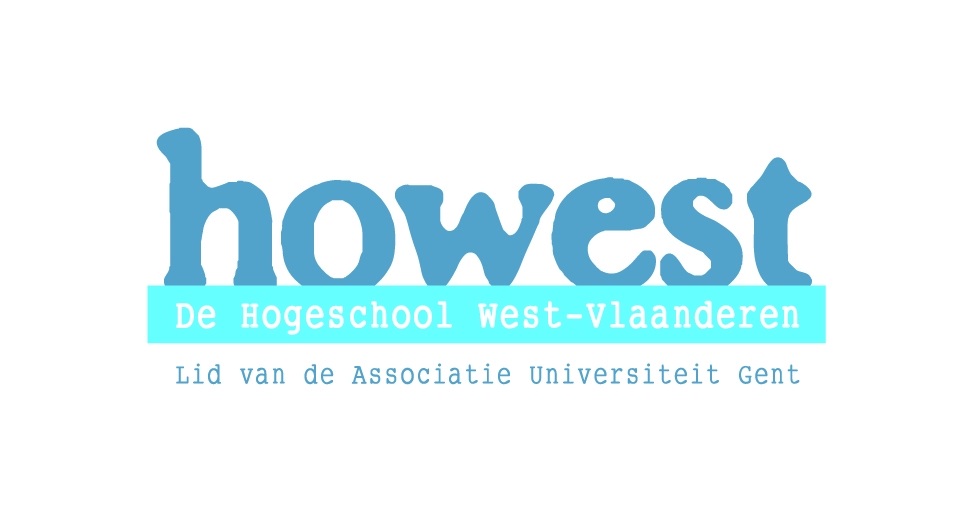